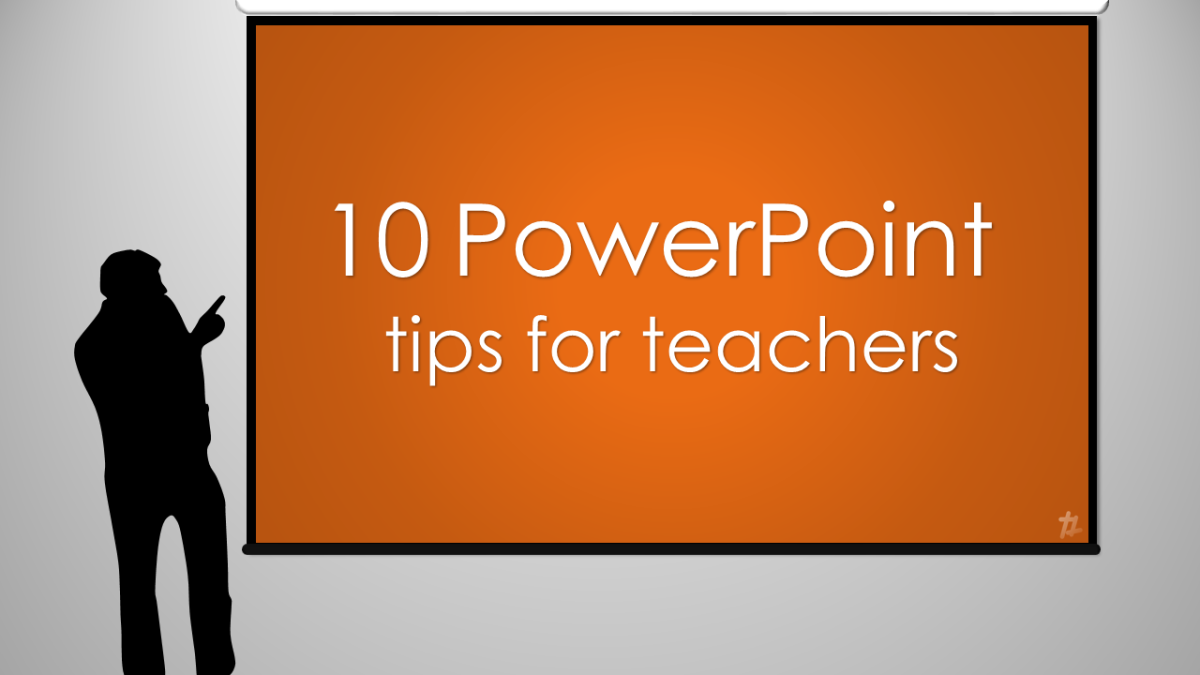 PowerPoint Tips for Teachers
How to Keep an Audience
Dr. Rick Griffith  Jordan Evangelical Theological Seminary
https://biblestudydownloads.org/resources/teaching-better/
NOTES
[Speaker Notes: Microsoft PowerPoint has become more prevalent in leading worship, teaching, and preaching.  However, audiences are also becoming more demanding that PPT be done well.  How can you improve the quality of your presentations?]
Layout
[Speaker Notes: Slide Design: How can we improve the way the slides look?]
Full/Standard (4:3) or Widescreen (16:9) Format?
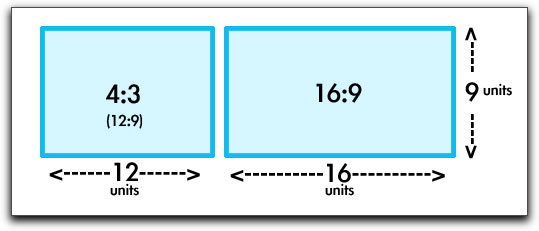 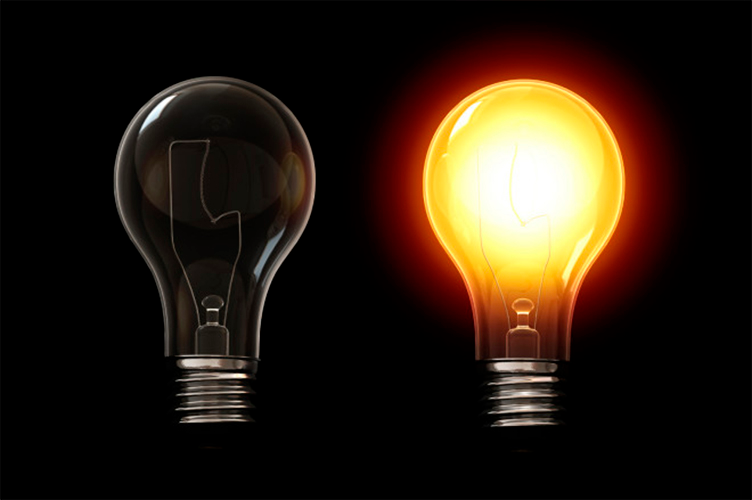 BEFAITHFUL
Genesis
Dr. Rick Griffith, Crossroads International Church Singapore
CICFamily.com • BibleStudyDownloads.org
[Speaker Notes: Put your name and presentation title on the first slide]
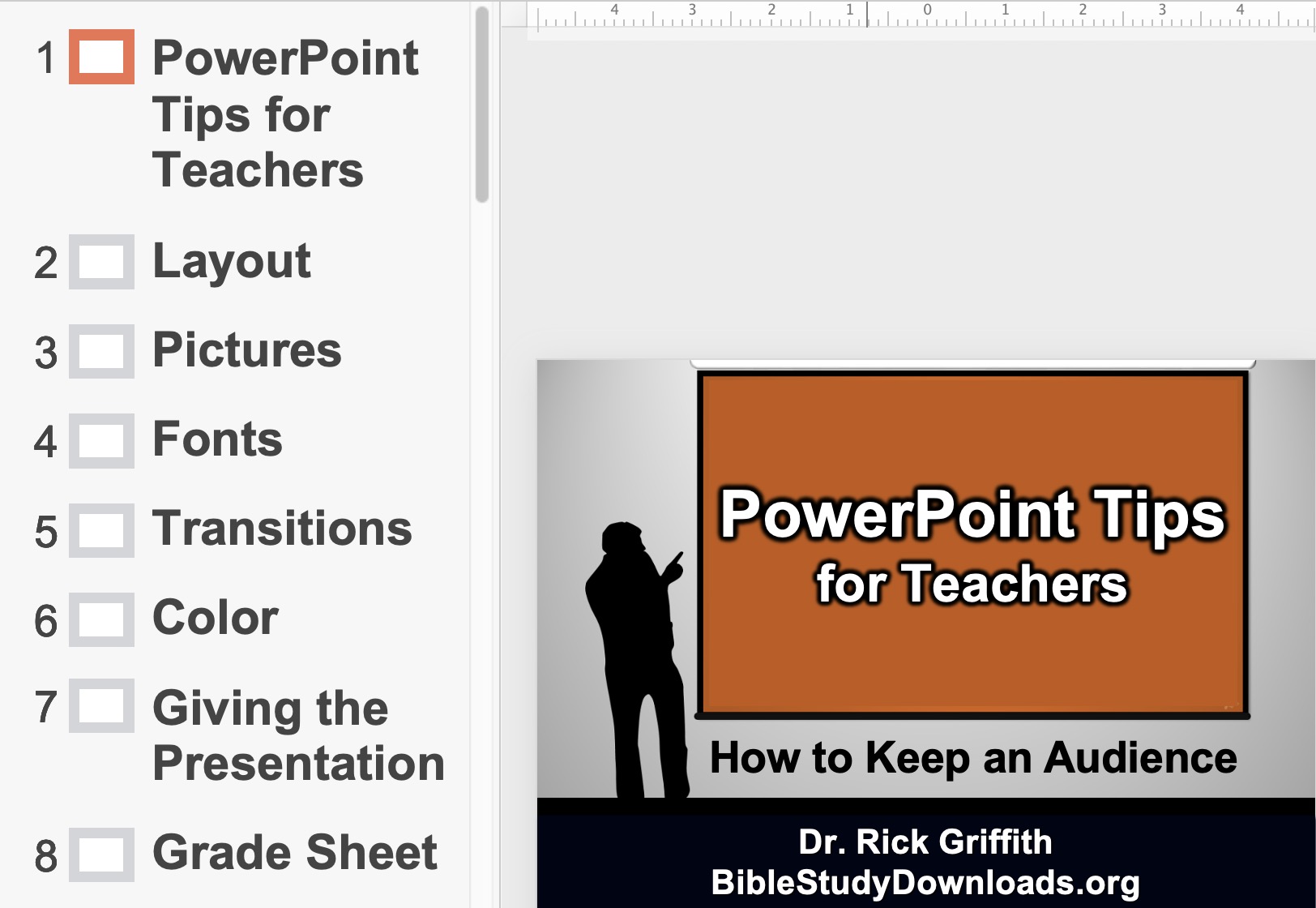 Side Bar Outline View
[Speaker Notes: Design the overall presentation by typing the basic flow into the outline on the left side column when in the normal view mode.  This will create a slide with the title repeated on the slide itself.  Having these titles in the left column helps you see the presentation as a whole and will help you quickly switch the slide order when editing.]
Italics!
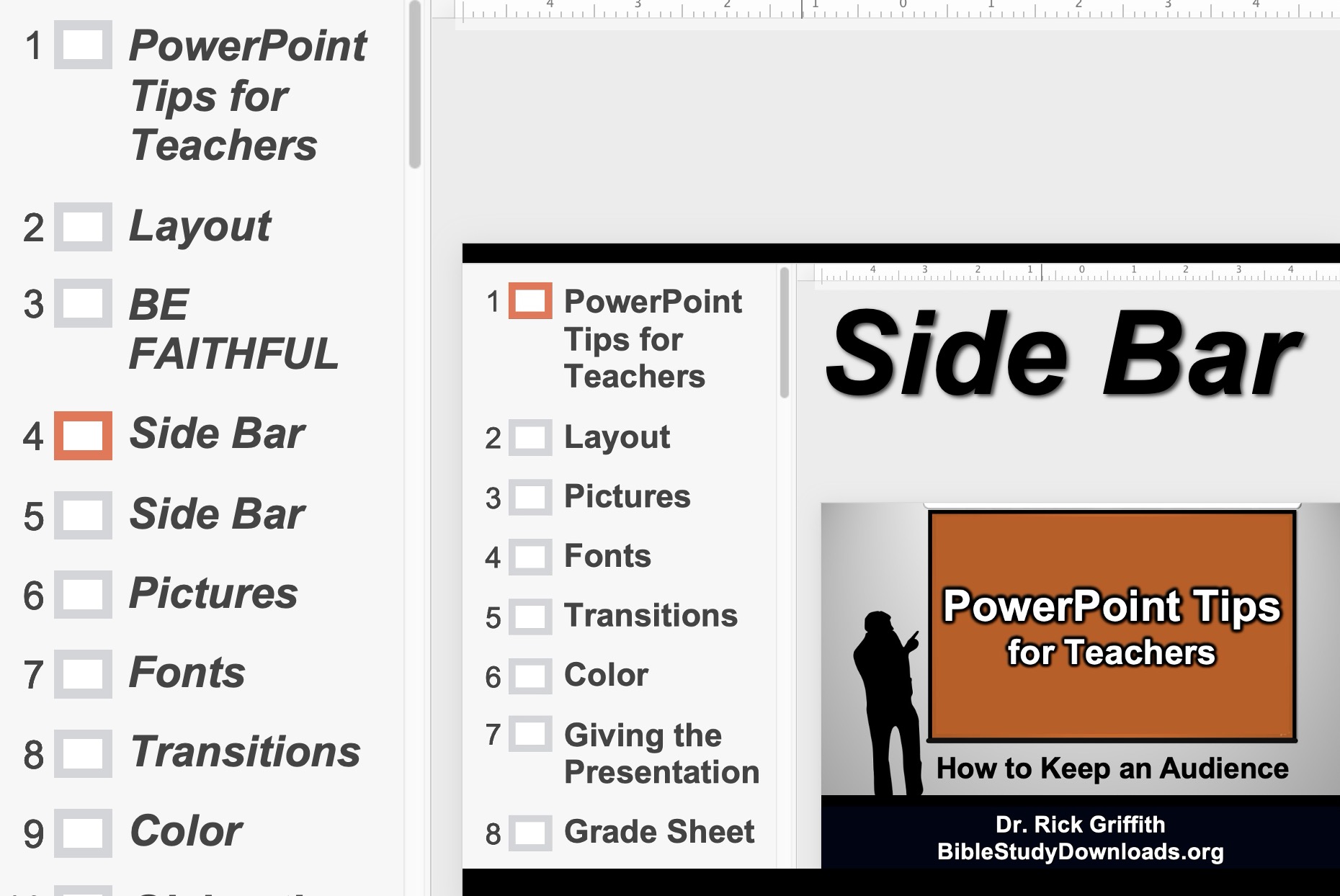 [Speaker Notes: It also makes it easier to change the look of every slide title simply by changing the master slide (rather than manually changing every title).]
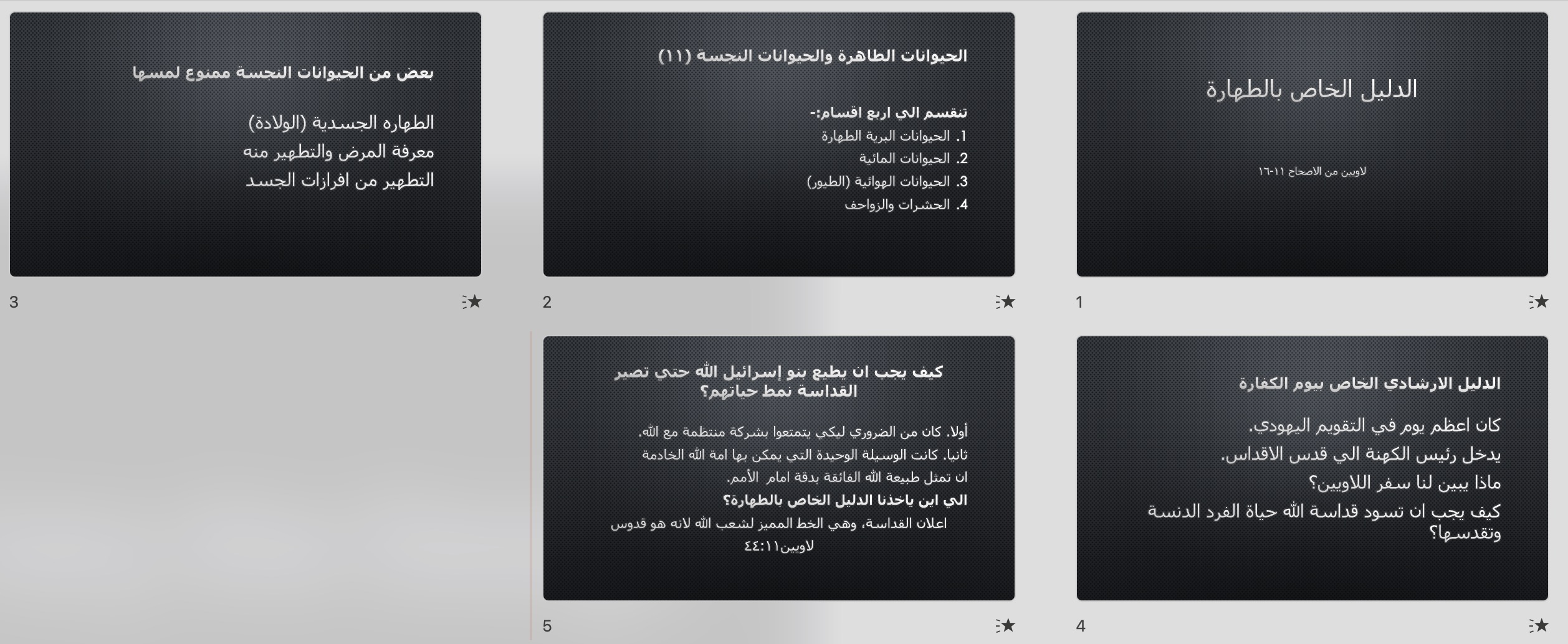 Vary the Design
[Speaker Notes: Vary the types of layouts by using the built-in layout design templates.  This means you don’t have each slide give a title and bulleted text, but sometimes you put the title at the bottom of the slide instead of the top, etc.]
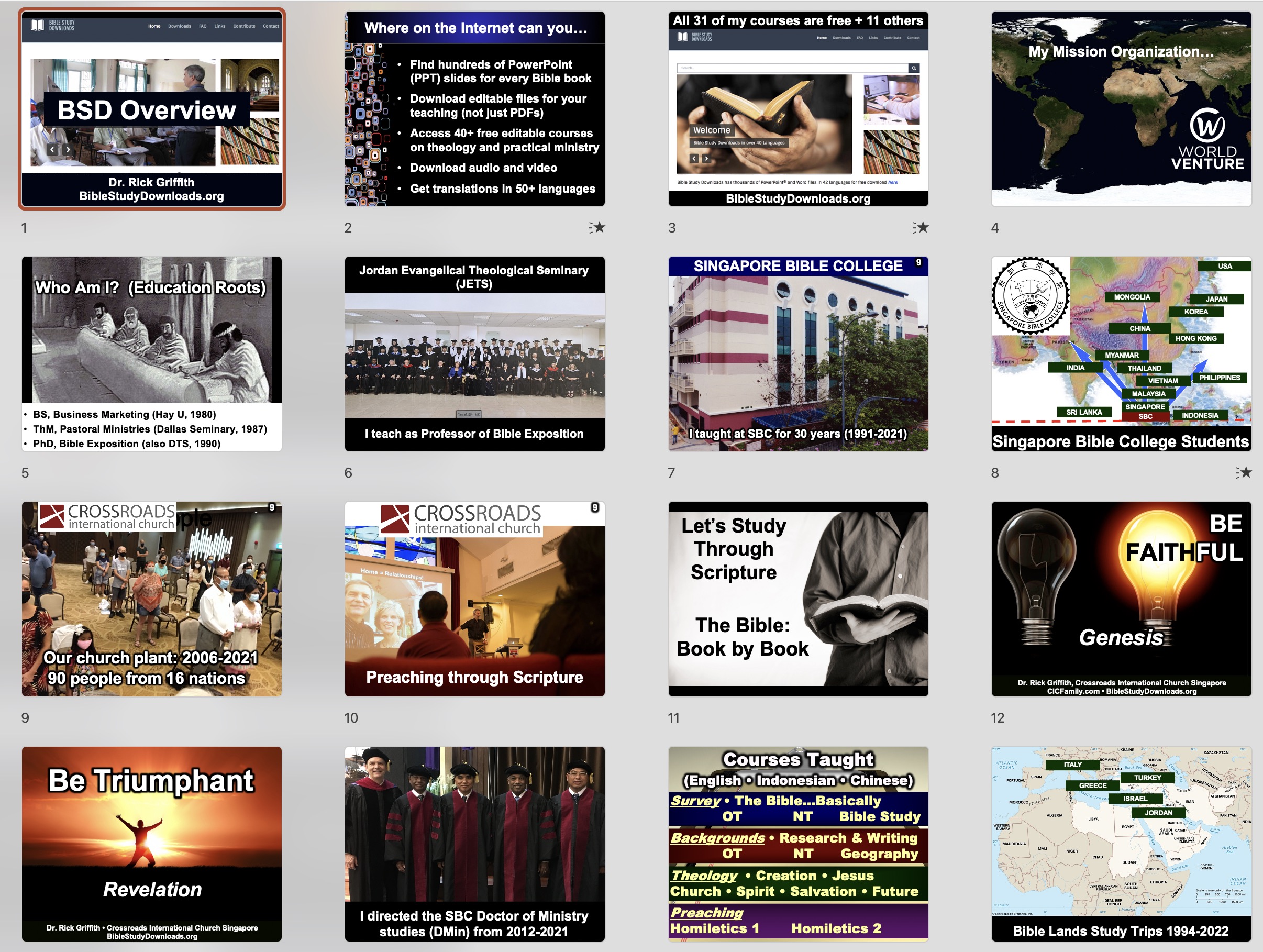 Vary the Design
[Speaker Notes: Change where your image appears on the slide, too—sometimes on the right, sometimes on the left, etc.  Use columns to contrast one idea with its opposite.  The key is ensuring each slide doesn’t look like all the others.]
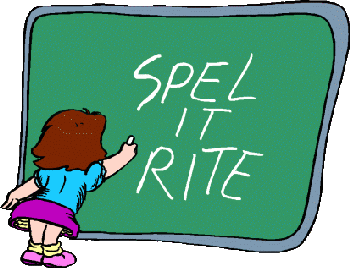 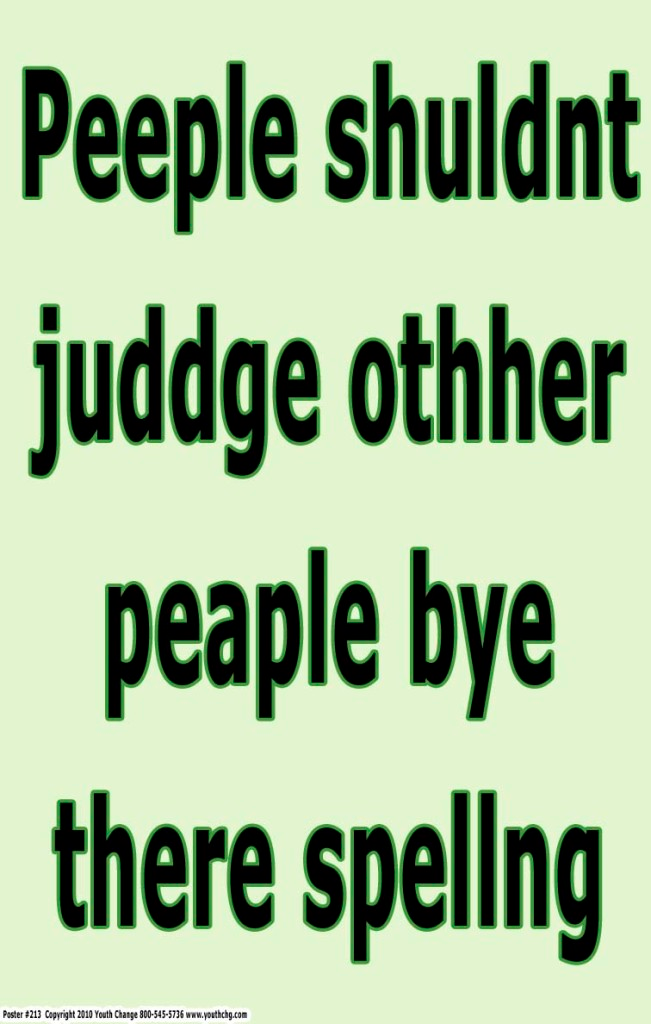 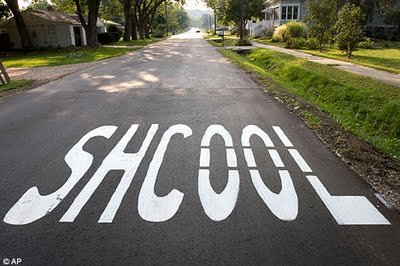 Grammar & Spelling
[Speaker Notes: Use the spelling and grammar checker on your Office software to avoid silly typos.]
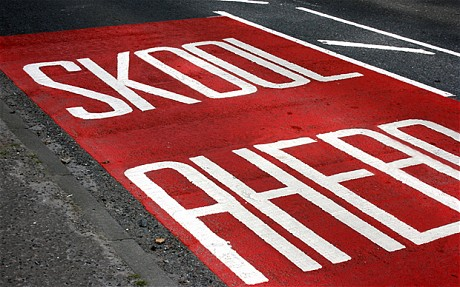 Grammar & Spelling
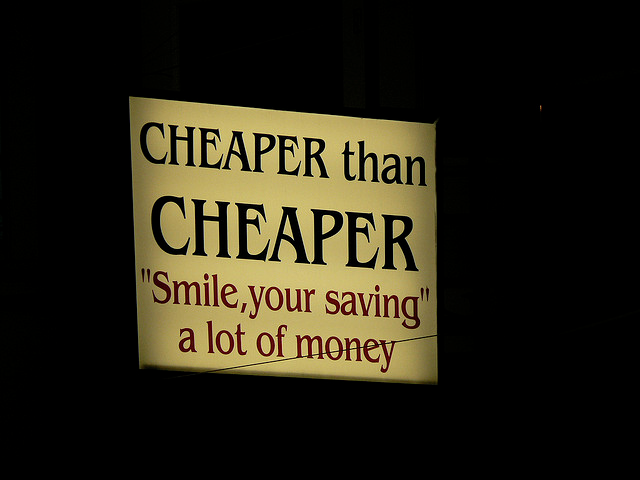 [Speaker Notes: Your credibility in presenting your material will decrease if you have several misspelled words.]
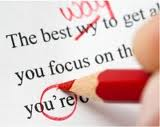 Grammar & Spelling
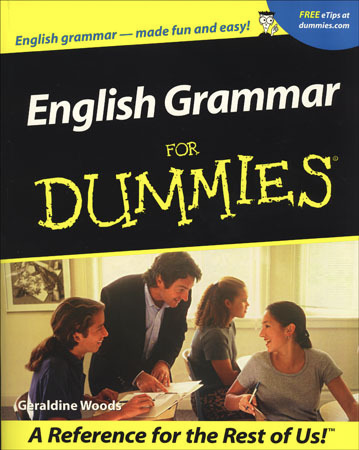 Proposals are returned if a grammatical or spelling error is found.
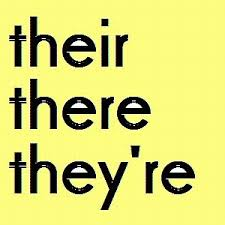 [Speaker Notes: Your credibility in presenting your material will decrease if you have several misspelled words.]
Grammarly.com
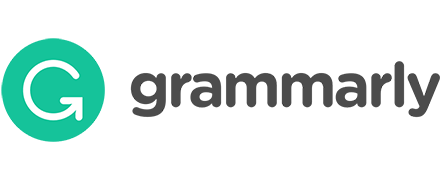 [Speaker Notes: I find Grammarly worth the $8 monthly fee to catch my typos.]
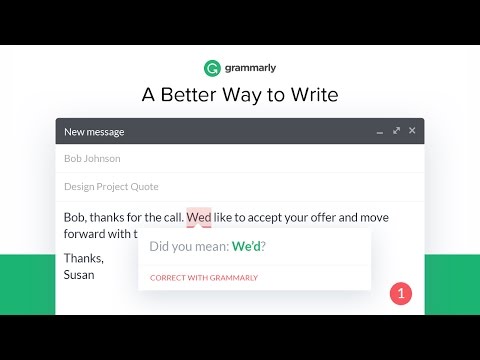 Grammarly.com
[Speaker Notes: It catches your mistakes that the eye often overlooks.]
Use Formats
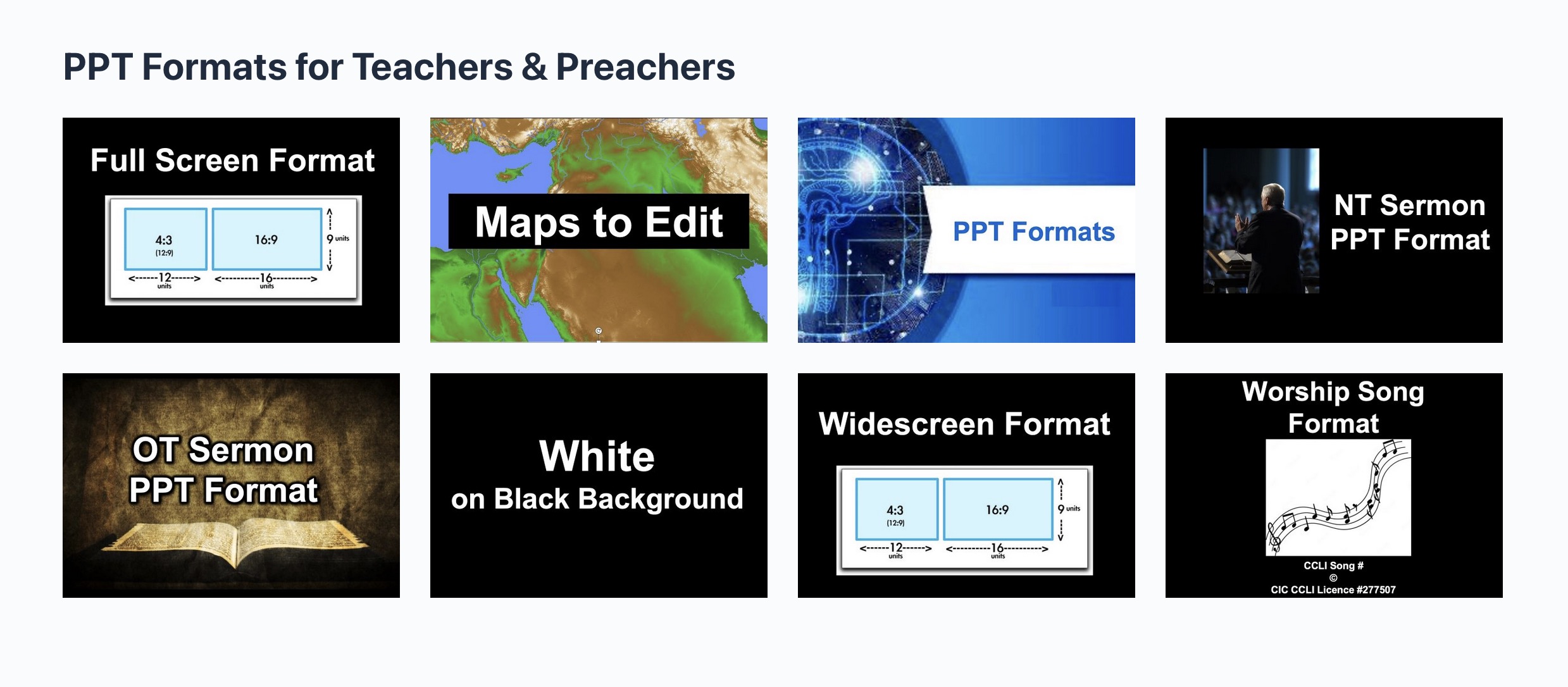 [Speaker Notes: Use the templates at the BSD Teaching Better link at https://biblestudydownloads.org/resources/teaching-better/ so you do not have to design standard layouts repeatedly.]
Pictures
Let's Study Through Scripture
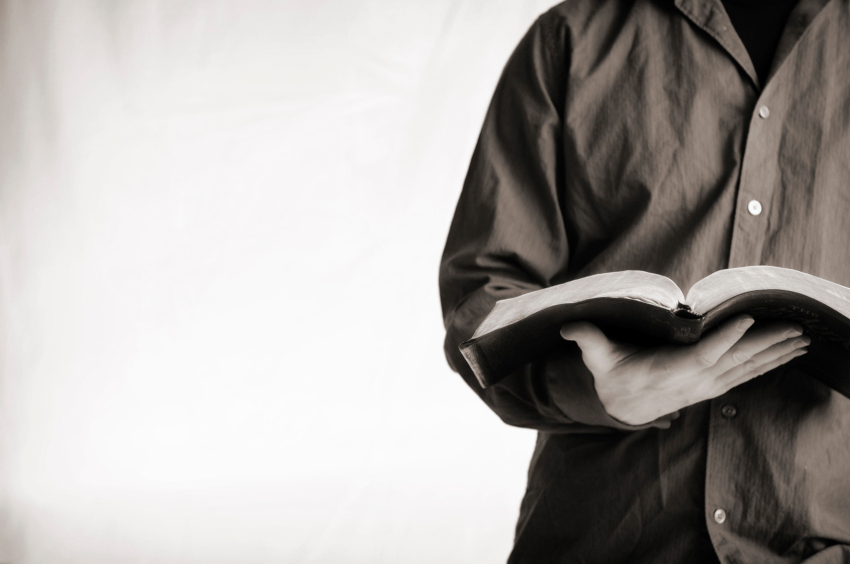 The Bible: Book by Book
[Speaker Notes: Use BIG and BOLD images to fill the slide. 
This one is for my preaching through the entire Bible, book by book.]
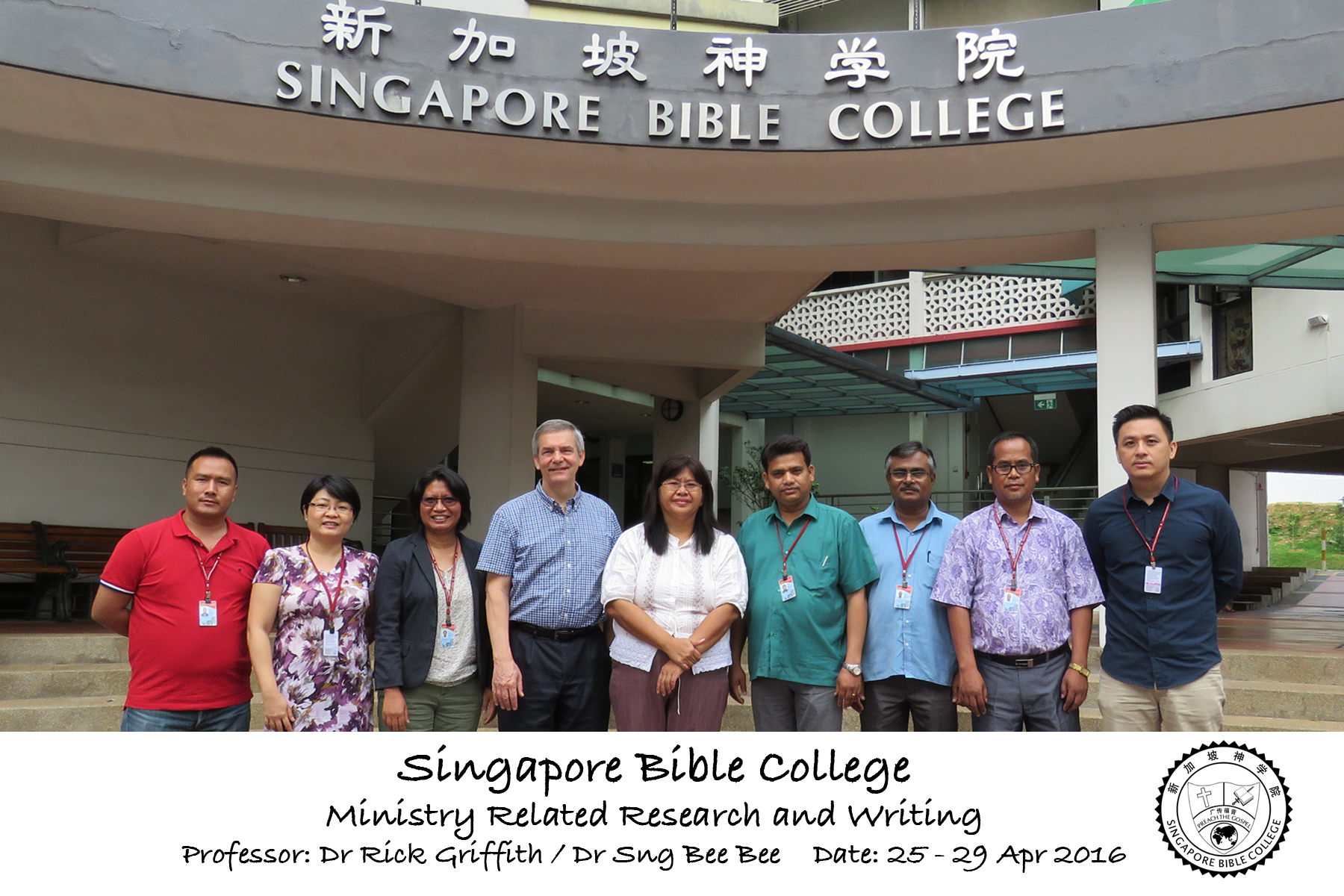 Ministry Research & Writing (Dr. Sng Bee Bee & Rick May 2016)
[Speaker Notes: Remember that PPT is a visual medium more than a written medium of instruction. 
This type is so tiny that it would be better removed from the slide. Why frustrate your viewers with text they cannot read?
The most important part is not the sign and background but the faces. But you cannot see the faces.]
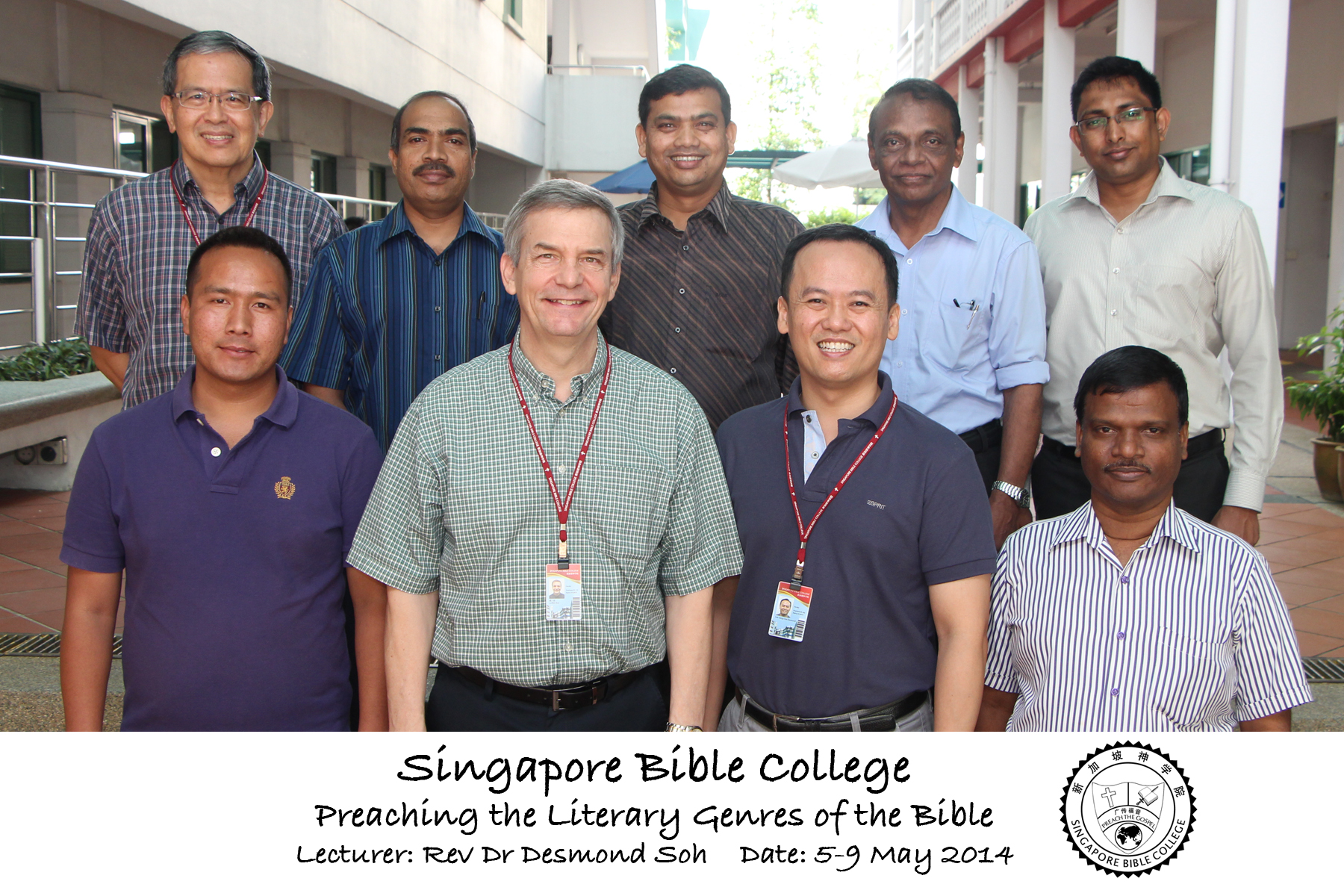 Preaching the Genres of the Bible May 2014
Dr. Desmond & Wendy Soh
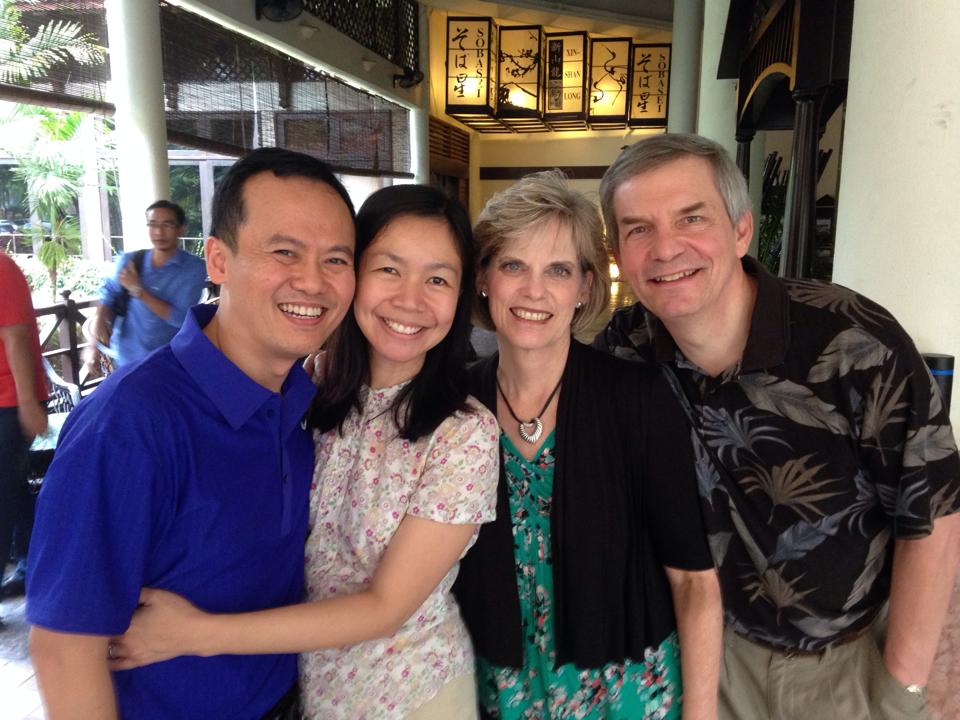 Preaching the Literary Genres of the Bible5-9 May 2014
[Speaker Notes: It is better to have a close-up view with large text.]
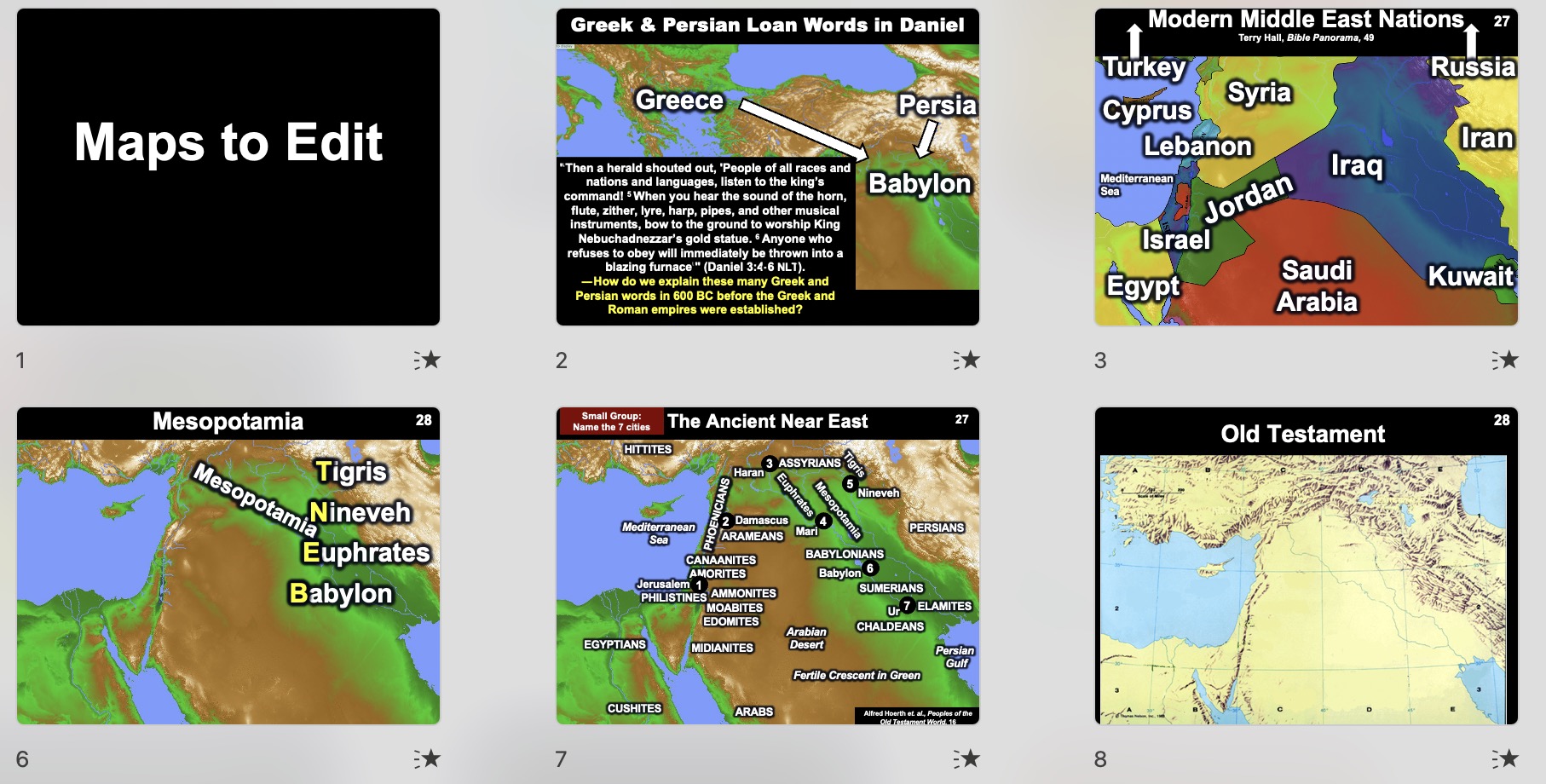 Maps to Edit has 140 maps
[Speaker Notes: For example, rather than describe a location, show it visually on a map. 
This presentation on the Teaching Better link has editable text over unmarked maps. This way you can include or exclude whatever locations that you want.]
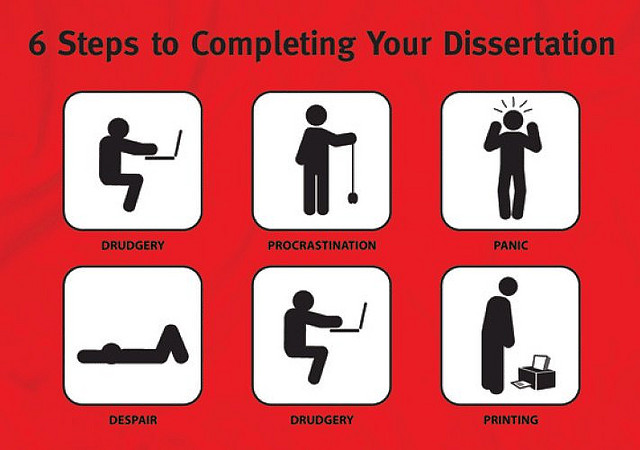 6 Steps to Complete Your Dissertation
DRUDGERY
PROCRASTINATE
PANIC
DESPAIR
DRUDGERY
PRINTING
[Speaker Notes: Instead of explaining a process verbally or as text, design it spatially, such as a diagram or arrows pointing to the next step.]
Research & Writing Assignments
Reading
25%
Topic ApprovalForm
10%
Present PPT
15%
Proposal
25%
Pilot Project
25%
[Speaker Notes: Do not give the entire slide at once. Unfold it with animations.]
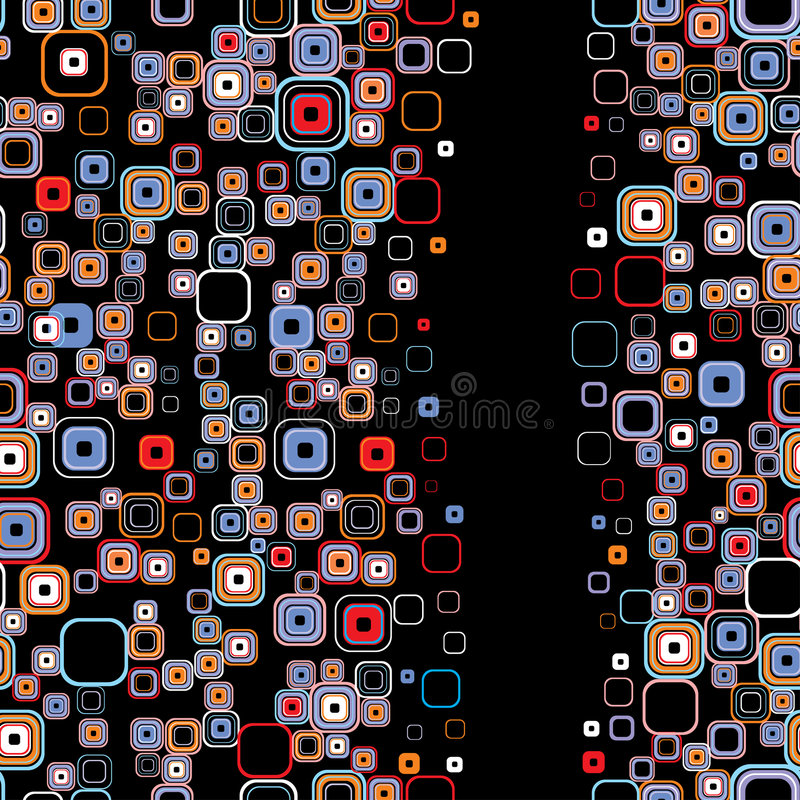 Where on the Internet can you…
Find hundreds of PowerPoint (PPT) slides for every Bible book
Download editable files for your teaching (not just PDFs)
Access 40+ free editable courses on theology and practical ministry
Download audio and video
Get translations in 50+ languages
[Speaker Notes: Don’t include much text that people must copy down—include this in a handout instead.  If you have fill-in blanks on your handout, highlight the fill-in words on the slide in an easier-to-read color (not harder to read!).  For example, often, slides have the most critical word in red on a black background, which is nearly impossible to see from the back of the room.]
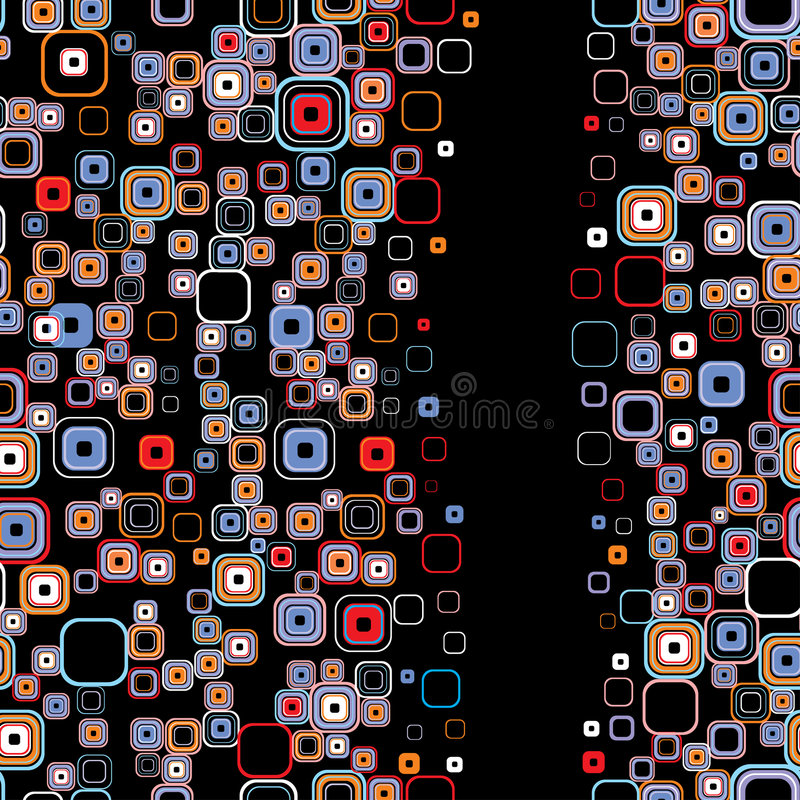 Where on the Internet can you…
Find hundreds of PowerPoint (PPT) slides for every Bible book
Download editable files for your teaching (not just PDFs)
Access 40+ free editable courses on theology and practical ministry
Download audio and video
Get translations in 50+ languages
[Speaker Notes: Instead, use white text and highlight the most critical word in bright yellow.]
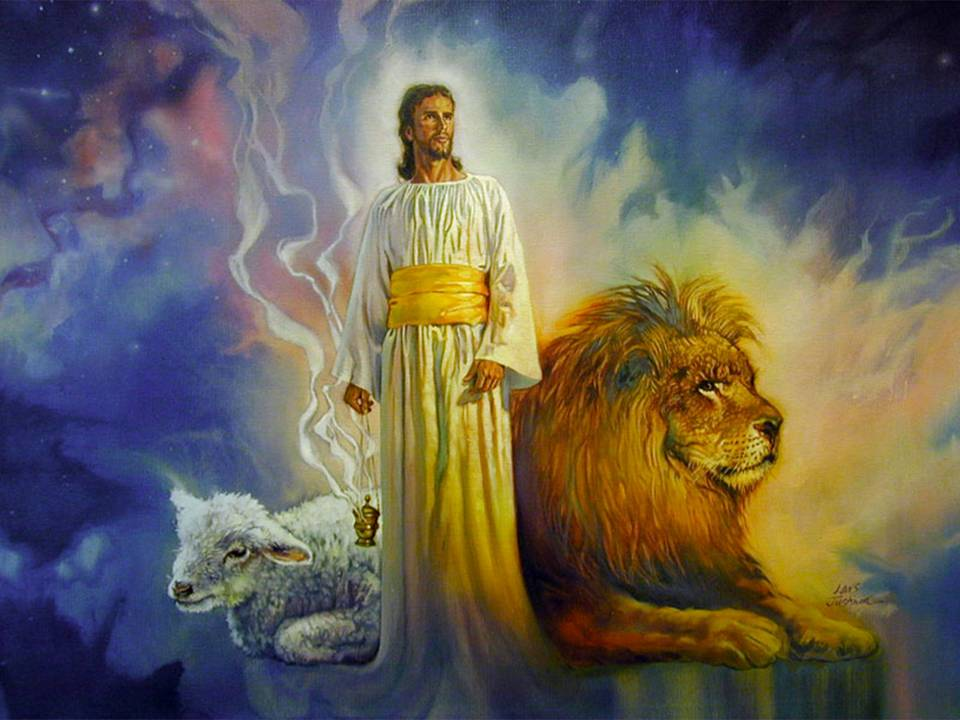 Matthew
Matthew portrays Jesus as both the lion (ruling king) and the lamb (Sacrificial Savior)
[Speaker Notes: Do not include small text on the slide.]
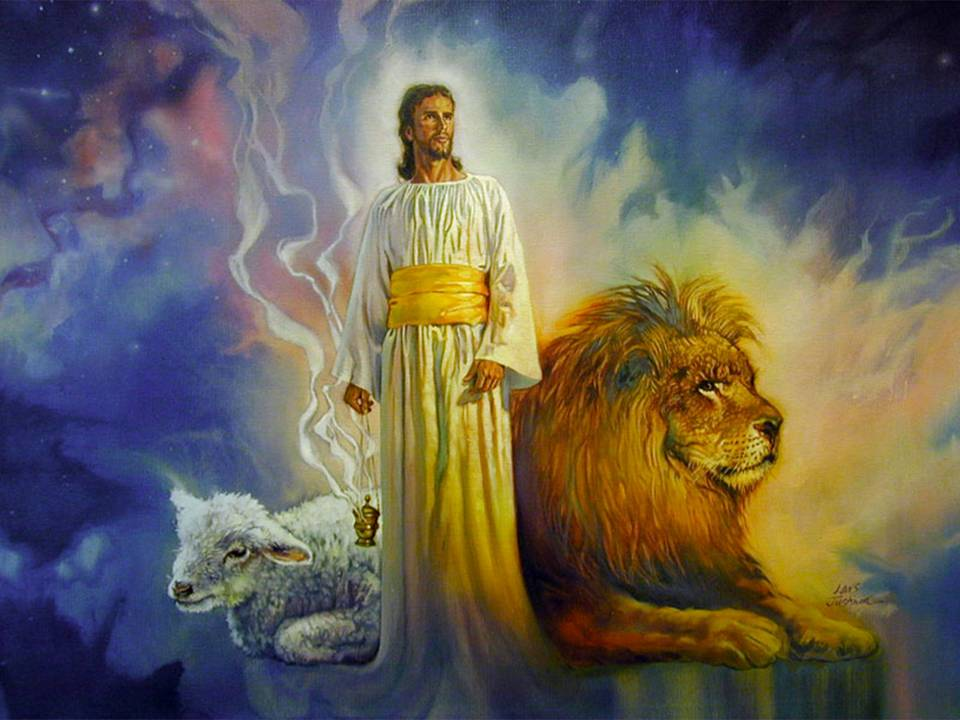 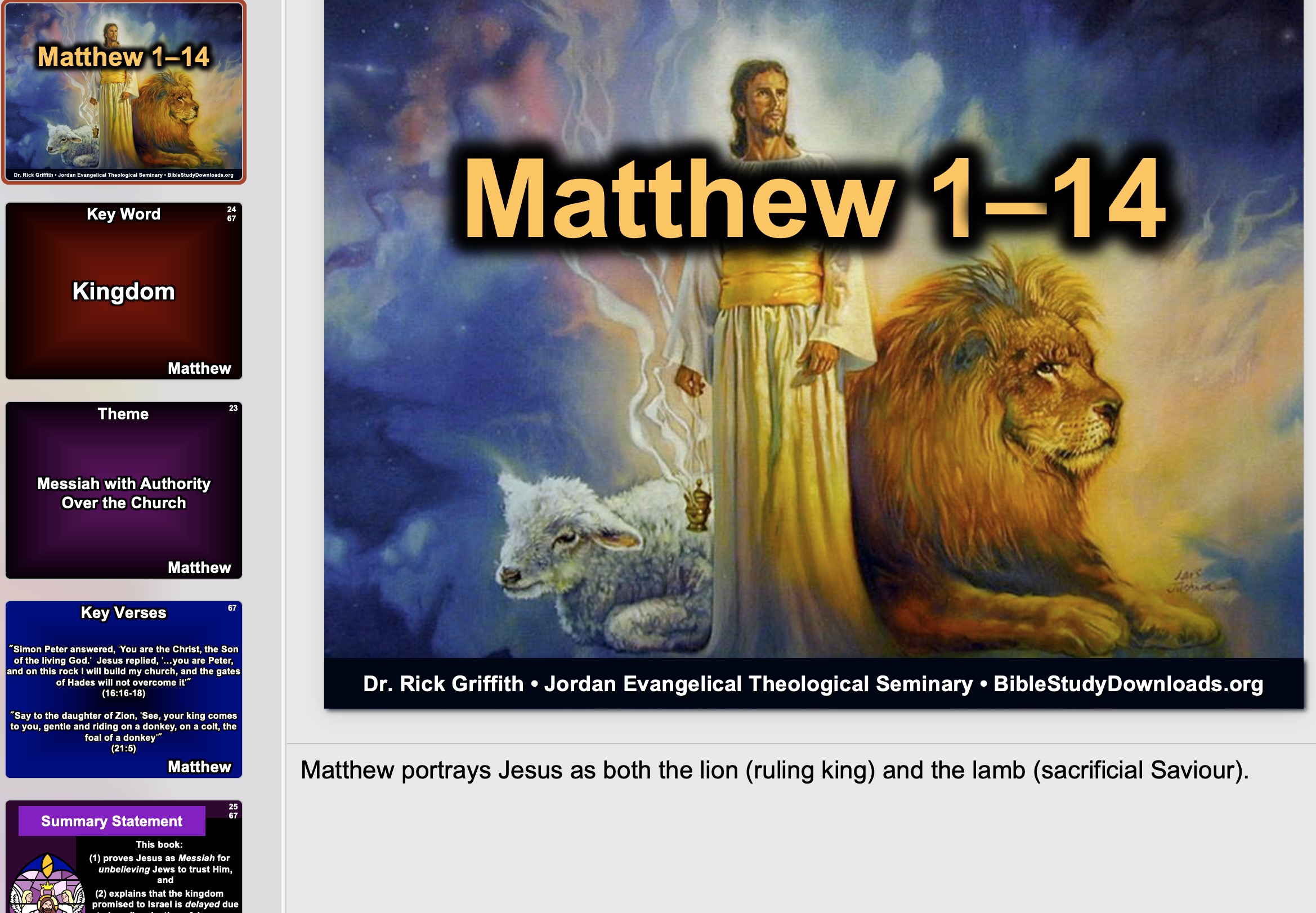 Matthew
Read the Notes for the Slide
[Speaker Notes: Explain it in the notes that only you can see, but the audience can only hear.]
Publishing
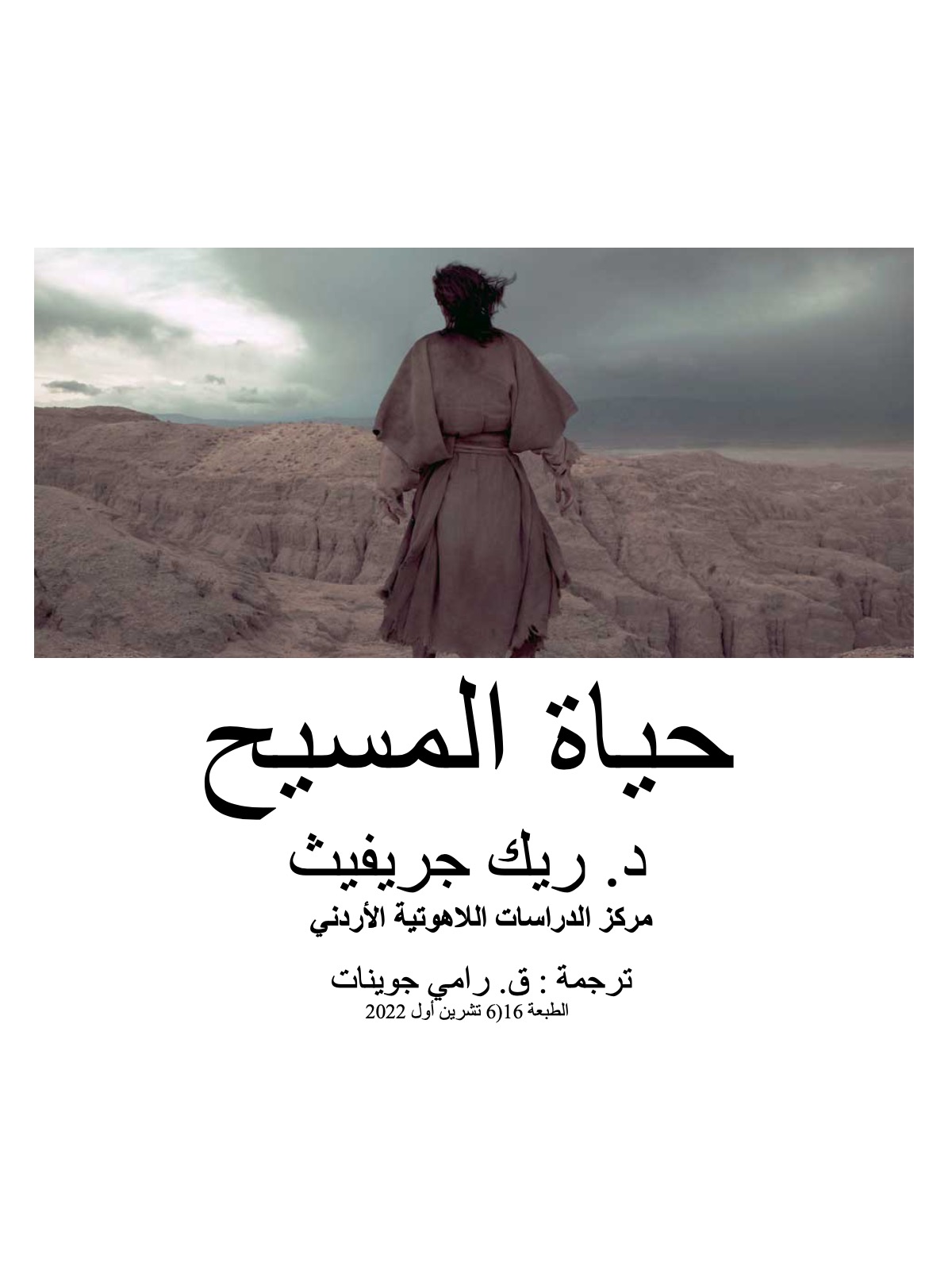 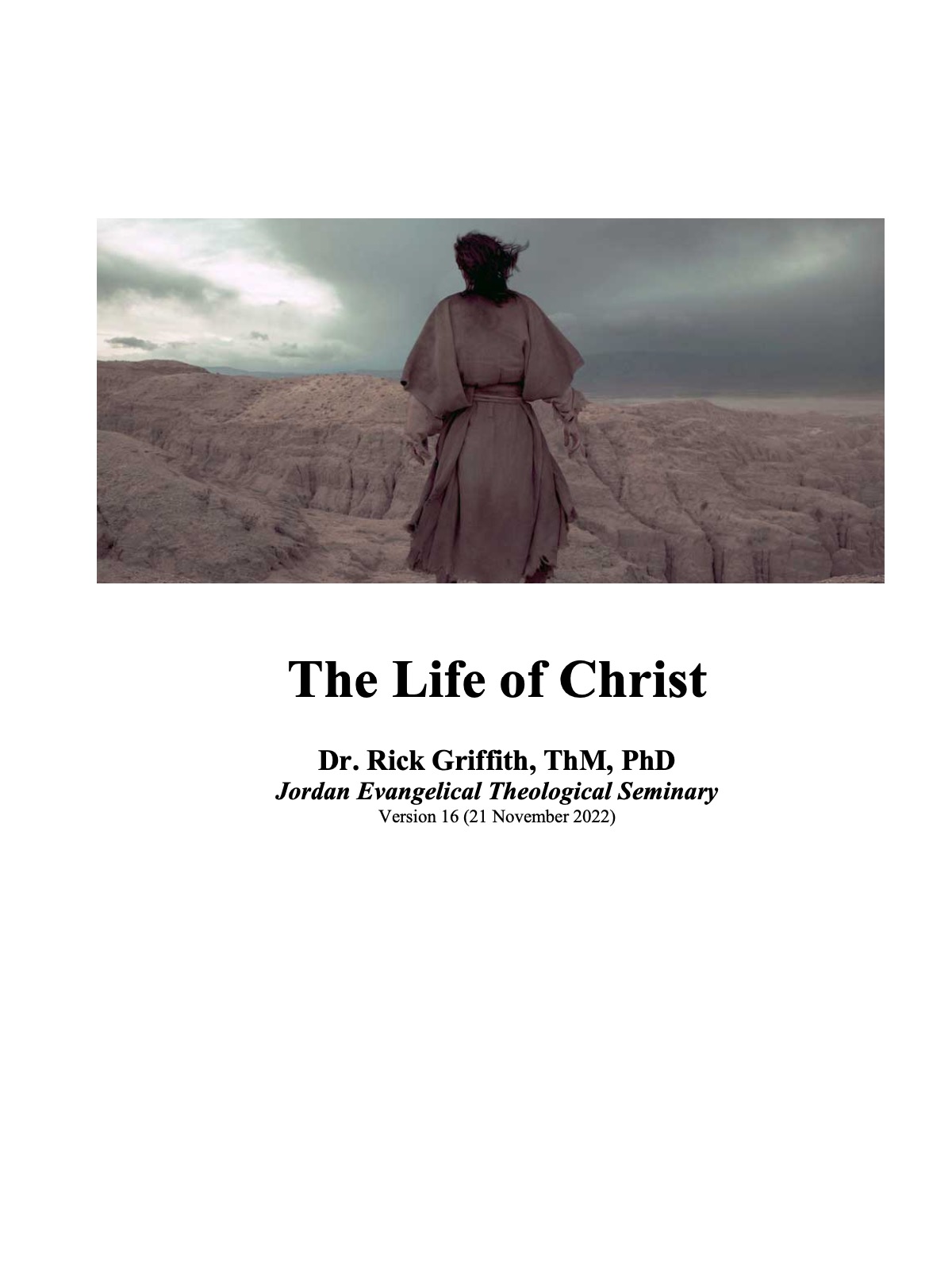 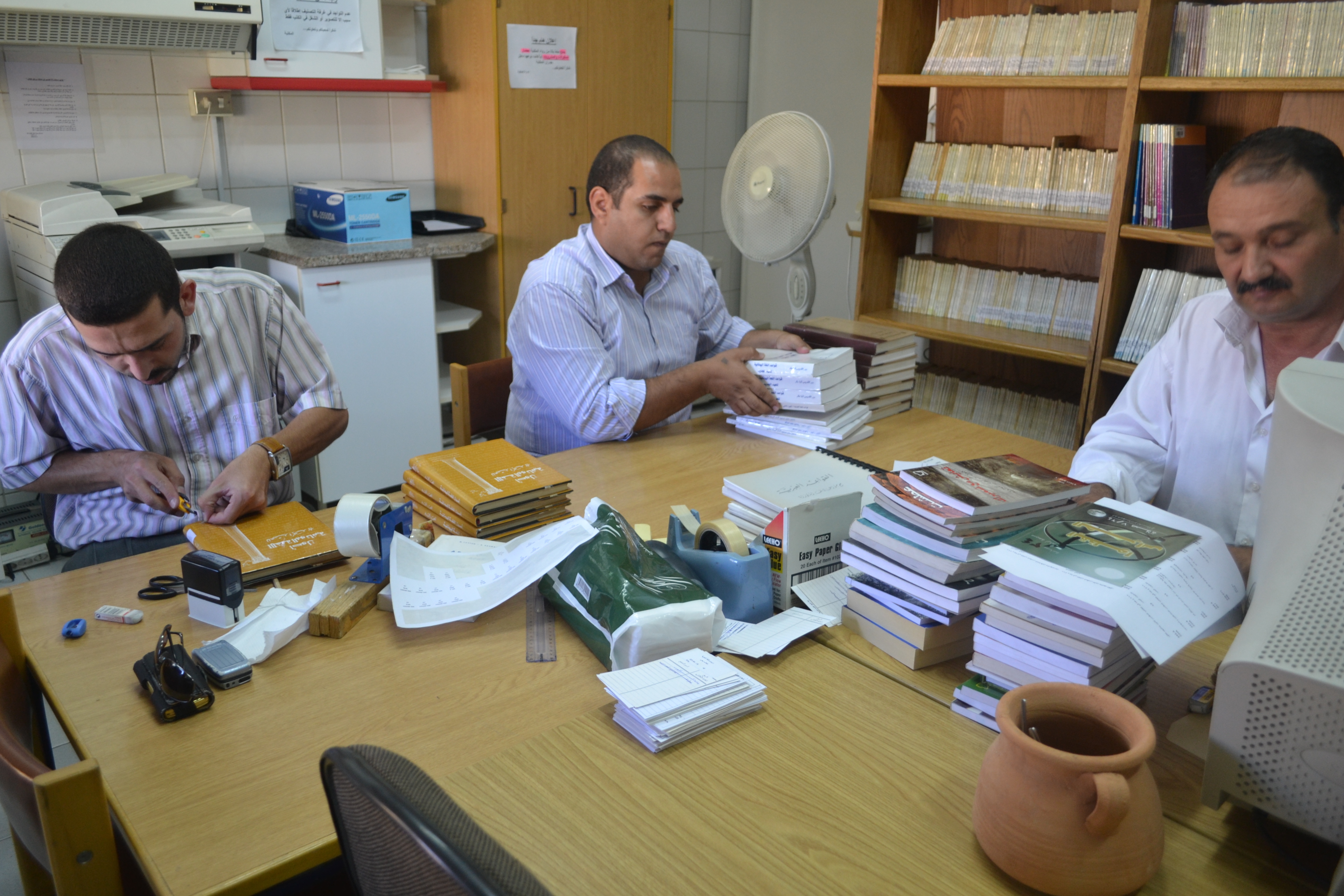 [Speaker Notes: Remember that colors and pictures look better on your computer screen than when projected, so get as high-quality images as possible (though blurry ones are OK for a dark background with text in front). Usually, 300 x 400 pixel resolution is best. You don’t need 1200 x 1500 images, as they are so detailed that they take up a lot of memory and make your presentation megabytes too large. 

Animation on slides is engaging if it is varied.]
How BSD can help you teach
Decide your content
Choose the right BSD course
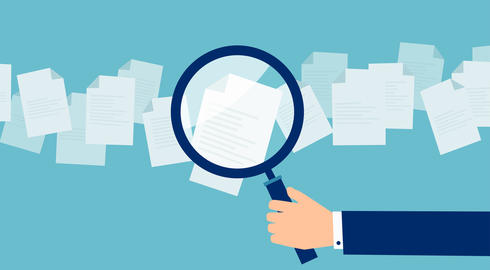 [Speaker Notes: Import images from google.com by clicking the image link and then clicking the “advanced image search” link.  Type in your search data and click for “medium” images.  This way, you will get only high-resolution images (about 300 x 400 pixels) that can be enlarged.  When you enlarge them, they will not be blurry on the screen.  Be sure to copy these only in full-image mode.  Do not save them in a larger size than is needed, though, as this hogs memory.]
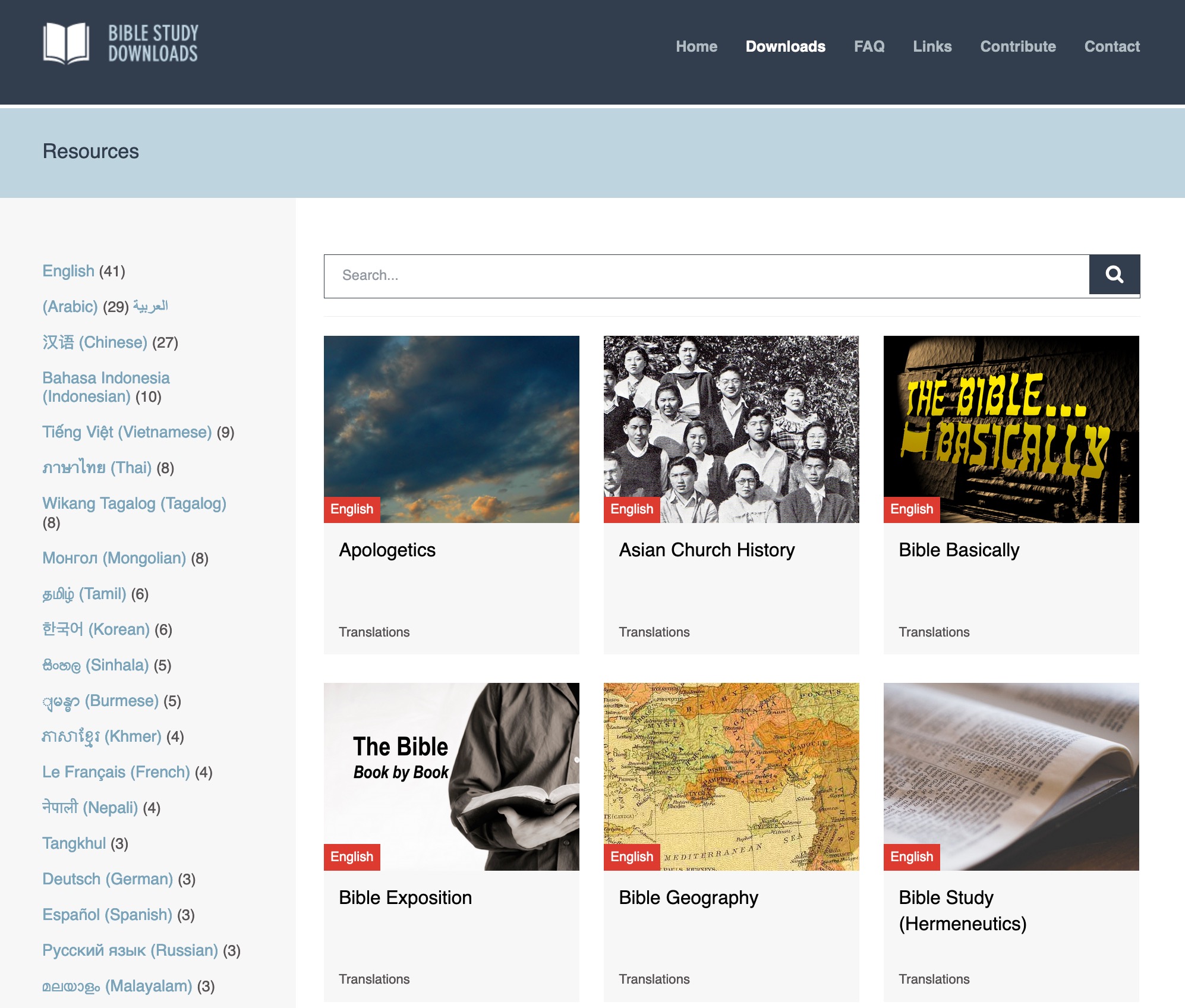 BibleStudyDownloads.org
Use the search feature
Scroll through the 43 courses
[Speaker Notes: My SBC teaching has resulted in Bible teaching and study materials—mostly PowerPoint—in 54 languages!  All a teacher needs to do is to click on a file and it downloads for free to teach any book of the Bible and many other subjects.]
Fonts
Which Fonts?
Use Sans Serif:
Arial, Geneva, Helvetica, Futura, Monaco, Tahoma, Verdana
Avoid Serif:
Times New Roman, Courier, Garamond
[Speaker Notes: Avoid using many fonts in the presentation, as this requires others who will use your presentation in the future to find these odd fonts to show on their computers.  Instead, use basic fonts such as Arial and Geneva.]
Non-English Fonts
Ἑλληνικά
Greek
עִברִית
Hebrew
عربي
Arabic
Arabic Fonts
عربي
Traditional Arabic
عربي
Arial
Key Word
24
67
Kingdom
Matthew
[Speaker Notes: Never use smaller than 24-point fonts on a slide.]
Key Verses
67
"Simon Peter answered, 'You are the Christ, the Son of the living God.'  Jesus replied, '…you are Peter, and on this rock I will build my church, and the gates of Hades will not overcome it'" 
(16:16-18)

"Say to the daughter of Zion, 'See, your king comes to you, gentle and riding on a donkey, on a colt, the foal of a donkey'" (21:5)
Matthew
[Speaker Notes: Each word should be visible from the back of the classroom.]
Key Verses
67
"Simon Peter answered, 'You are the Christ, the Son of the living God.'  Jesus replied, '…you are Peter, and on this rock I will build my church, and the gates of Hades will not overcome it'" 
(16:16-18)
Matthew
[Speaker Notes: Having many separate slides is far better than having viewers straining to see everything on a single slide.]
Key Verses
67
"Say to the daughter of Zion, 'See, your king comes to you, gentle and riding on a donkey, on a colt, the foal of a donkey'" (21:5)
Matthew
[Speaker Notes: Extra slides are free!]
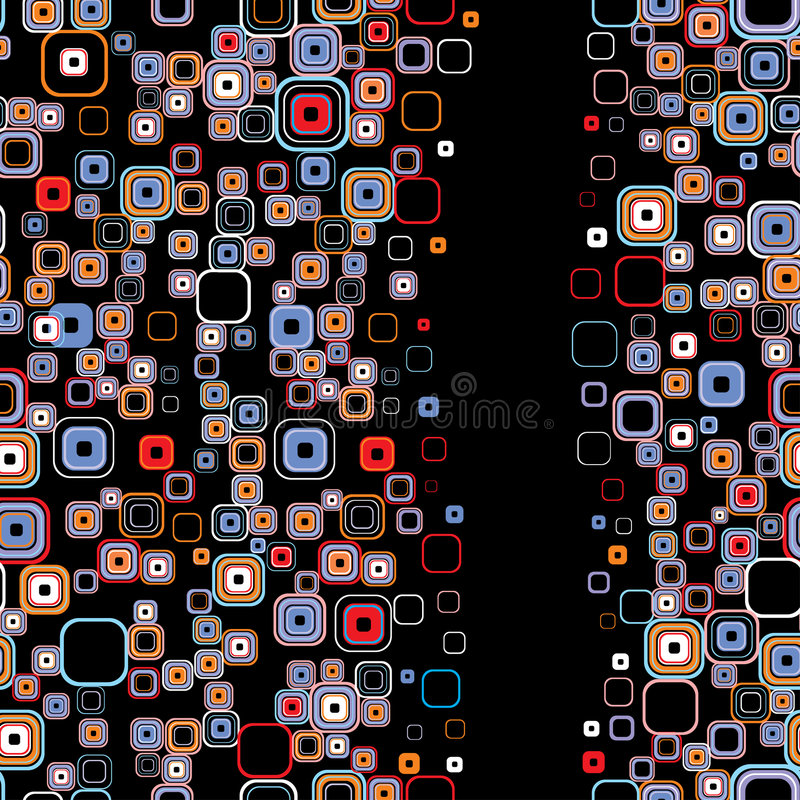 Where on the Internet can you…
Find hundreds of PowerPoint (PPT) slides for every Bible book
Download editable files for your teaching (not just PDFs)
Access 40+ free editable courses on theology and practical ministry
Download audio and video
Get translations in 50+ languages
44 words (32-point Arial)
[Speaker Notes: Using larger fonts will prevent the temptation to put too many words on a slide. Only put up to 50 words on a single slide. 
• This slide has 44 words in 32-point Arial font.]
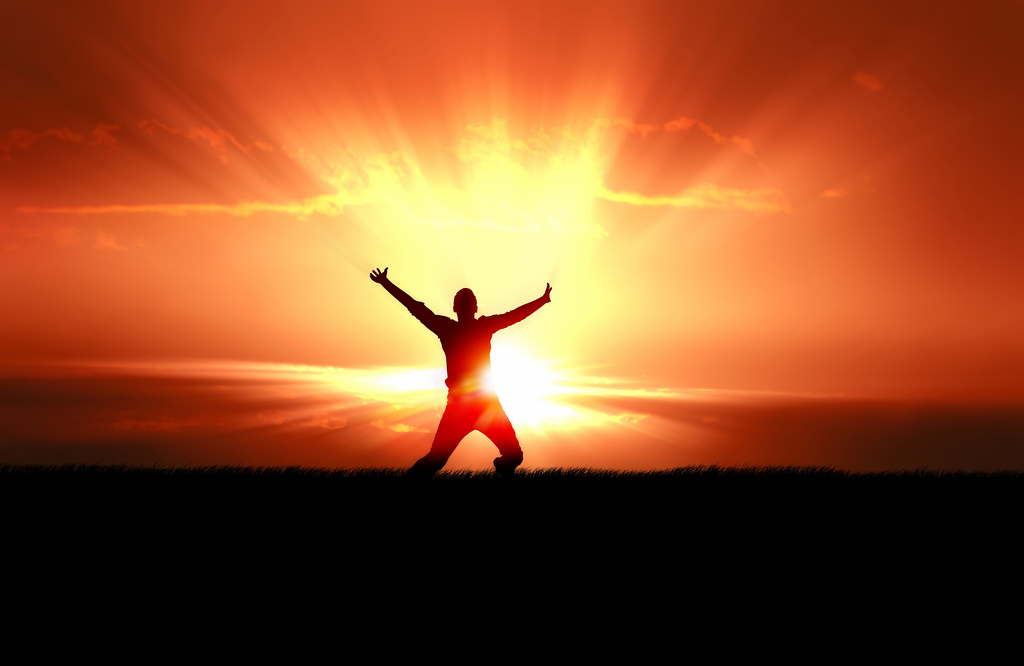 Be Triumphant
Revelation
Dr. Rick Griffith • Crossroads International Church Singapore
BibleStudyDownloads.org
[Speaker Notes: The smallest fonts (24-point) should be only for the source of your information that you put in the lower right corner. Always cite sources!]
Transitions
[Speaker Notes: Insert a transition slide when going to the next section of your presentation.  This is a simple word title or phrase across the screen with an appropriate picture or graphic. This is a transition slide. I have used them throughout this presentation in white text on black background.]
Do not start the slide blank.
[Speaker Notes: When moving to the next slide, do not have it start completely blank; instead, show the first image or text. Use as few clicks as possible per slide.]
Fade
Push
Wipe
Curtains
Reveal
Theme
23
Page in Notes
Messiah with Authority Over the Church
Matthew
[Speaker Notes: If the slide correlates to the class notes, put the page number of the class notes in a 24-point bold Arial font in the upper right corner of the slide.  Then, you will not have to announce which page you present each time you change slides.]
Color
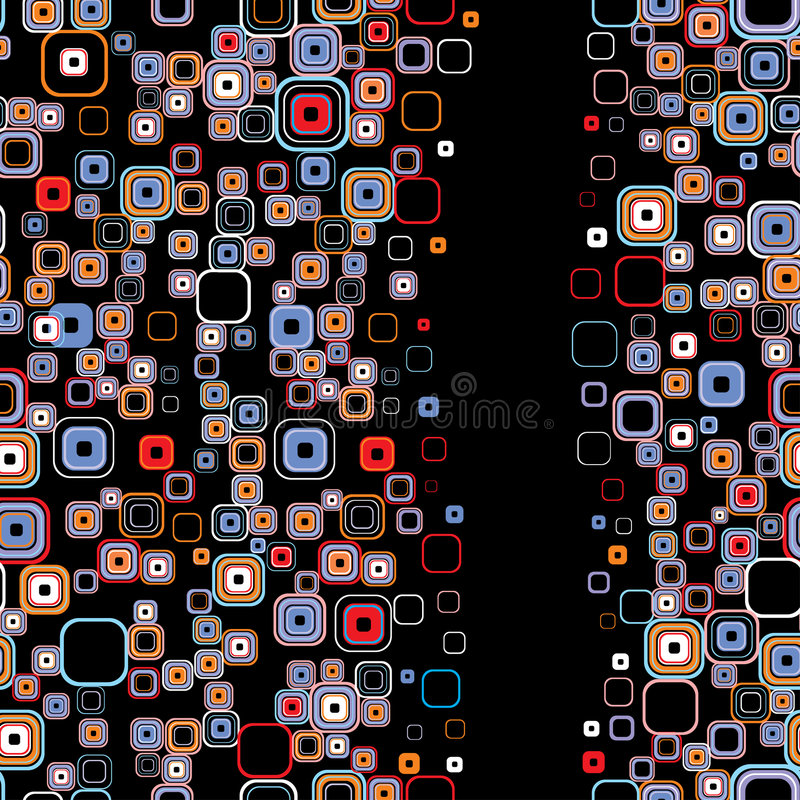 Where on the Internet can you…
Find hundreds of PowerPoint (PPT) slides for every Bible book
Download editable files for your teaching (not just PDFs)
Access 40+ free editable courses on theology and practical ministry
Download audio and video
Get translations in 50+ languages
[Speaker Notes: Don’t include much text that people must copy down—include this in a handout instead.  If you have fill-in blanks on your handout, highlight the fill-in words on the slide in an easier-to-read color (not harder to read!).  For example, often, slides have the most critical word in red on a black background, which is nearly impossible to see from the back of the room.]
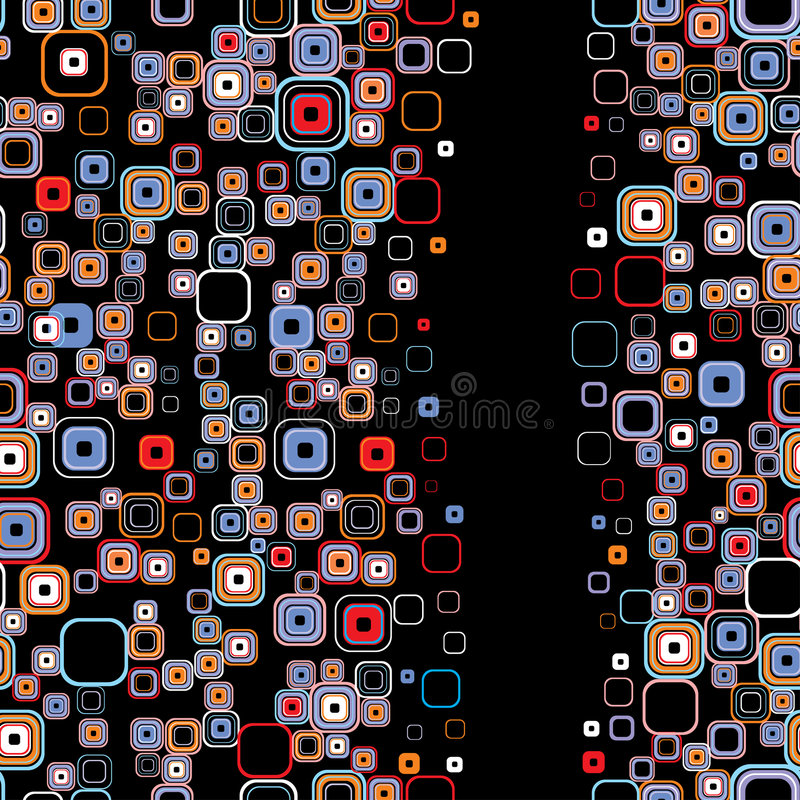 Where on the Internet can you…
Find hundreds of PowerPoint (PPT) slides for every Bible book
Download editable files for your teaching (not just PDFs)
Access 40+ free editable courses on theology and practical ministry
Download audio and video
Get translations in 50+ languages
[Speaker Notes: Instead, use white text and highlight the most critical word in bright yellow.]
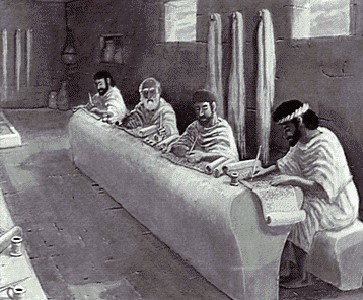 Who Am I?  (Education Roots)
BS, Business Marketing (Hay U, 1980)
ThM, Pastoral Ministries (Dallas Seminary, 1987)
PhD, Bible Exposition (also DTS, 1990)
[Speaker Notes: This title is mainly over a darker background but gets washed out when it is white behind it.]
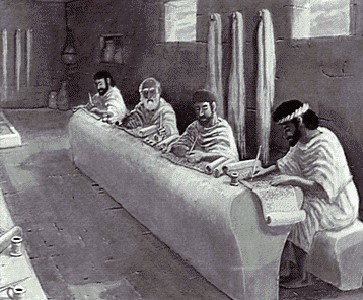 Who Am I?  (Education Roots)
BS, Business Marketing (Hay U, 1980)
ThM, Pastoral Ministries (Dallas Seminary, 1987)
PhD, Bible Exposition (also DTS, 1990)
[Speaker Notes: Use PPT's glow or shadow feature to put a dark shadow on the words. This enables them to be seen over pictures with backgrounds that vary between light and dark.]
Giving the Presentation
[Speaker Notes: Make some of your slides black and white only.  This eases the eyestrain of the viewers and provides variety in the presentation by bringing a viewer’s attention to the speaker rather than always looking at the screen.]
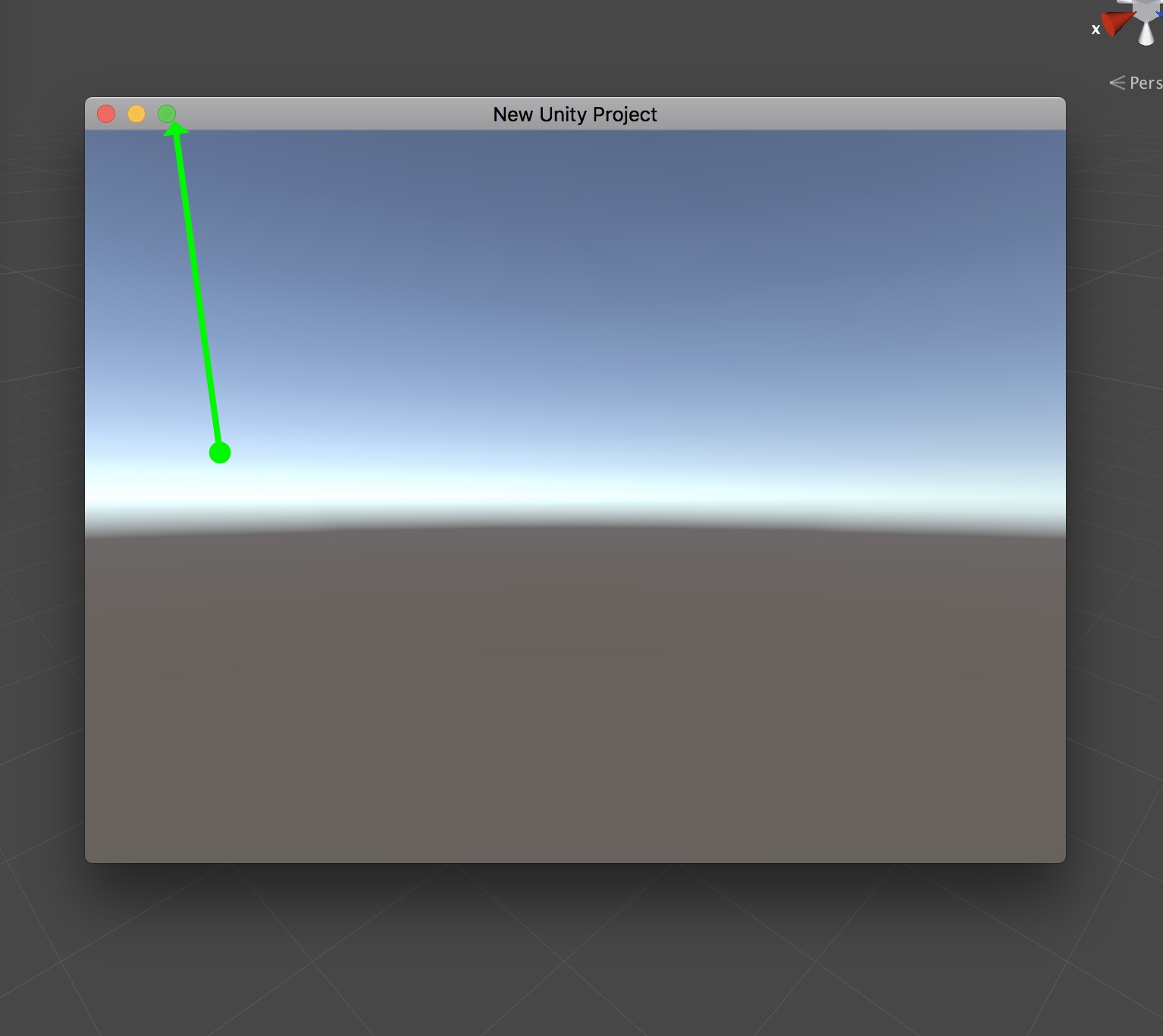 Use the whole screen
[Speaker Notes: Project as large an image as possible onto the screen or wall.  Bigger is better.]
Black
[Speaker Notes: When you want to give the audience a visual break, plan this by inserting a black slide. If you decide to make the screen black over an existing visible slide, hit “B” on the keyboard in the lower left corner of the screen when you are in “Slide Show” mode. Hit “B” again to see the slide and continue the presentation.]
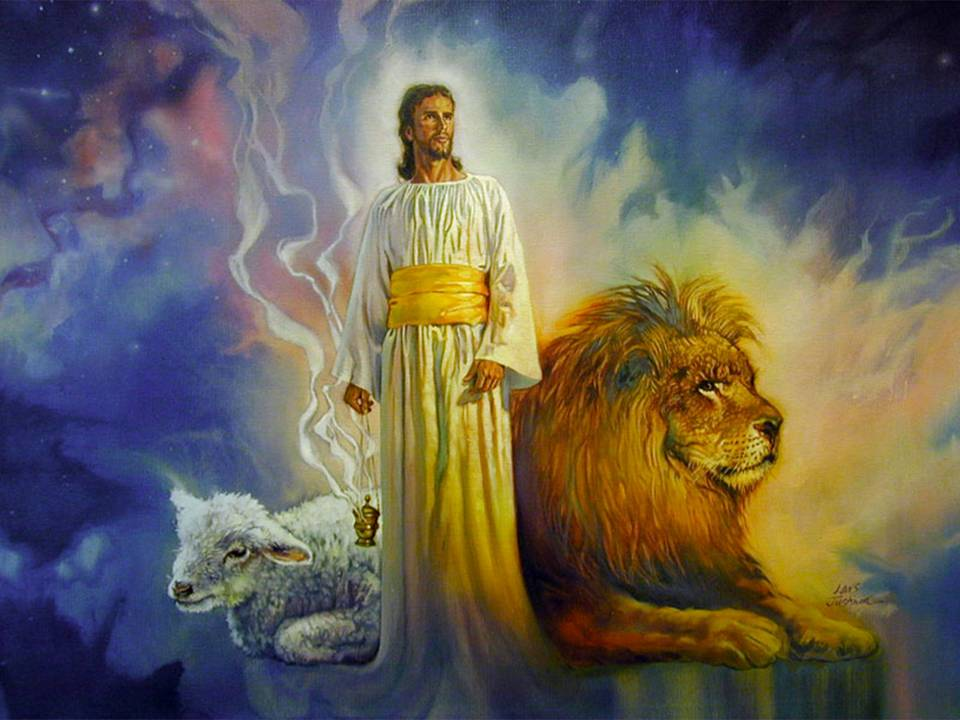 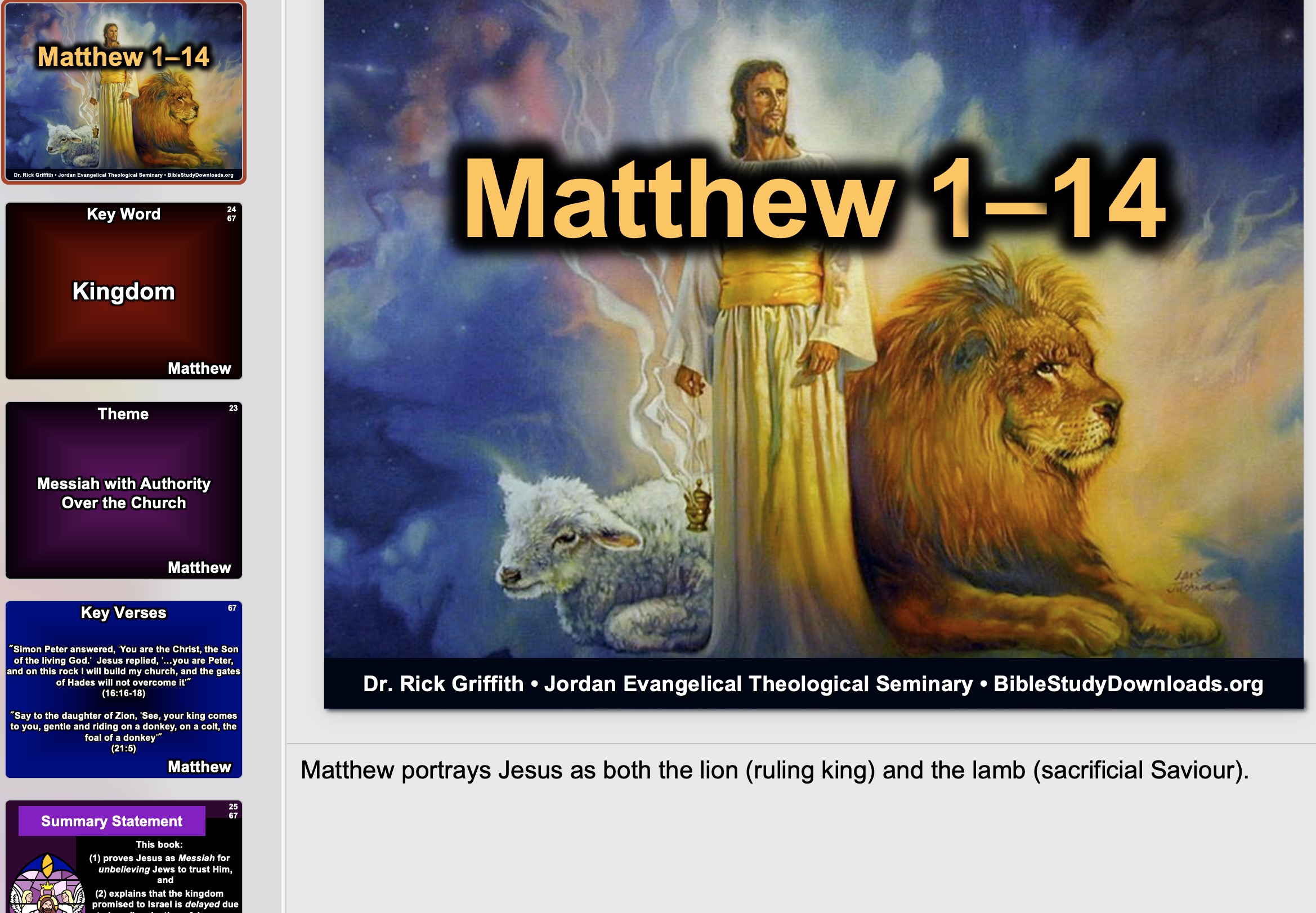 Matthew
Read the Notes for the Slide
Dr. Rick Griffith • Jordan Evangelical Theological Seminary • BibleStudyDownloads.org
[Speaker Notes: Matthew portrays Jesus as both the lion (ruling king) and the lamb (sacrificial Saviour).]
Discussion:What have you found effective in PPT presenting?
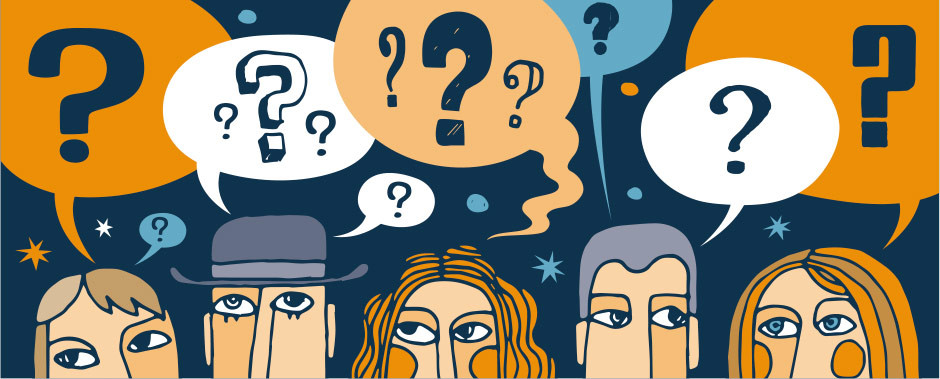 Grade Sheet
Black
Get this presentation and script for free!
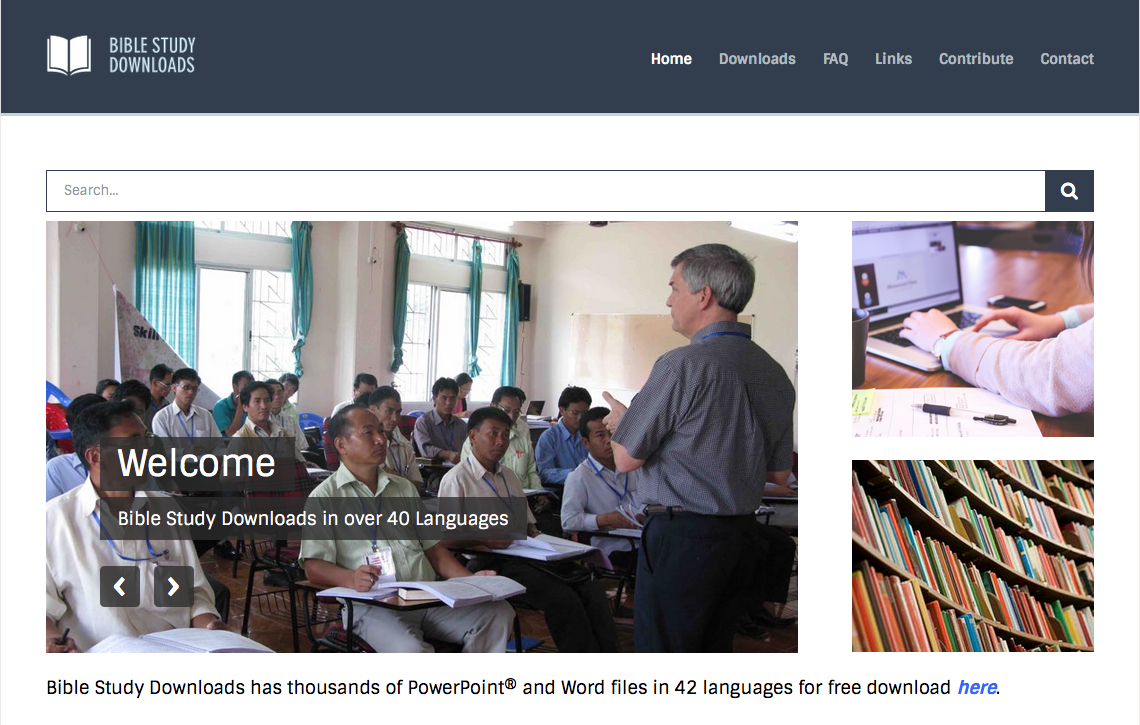 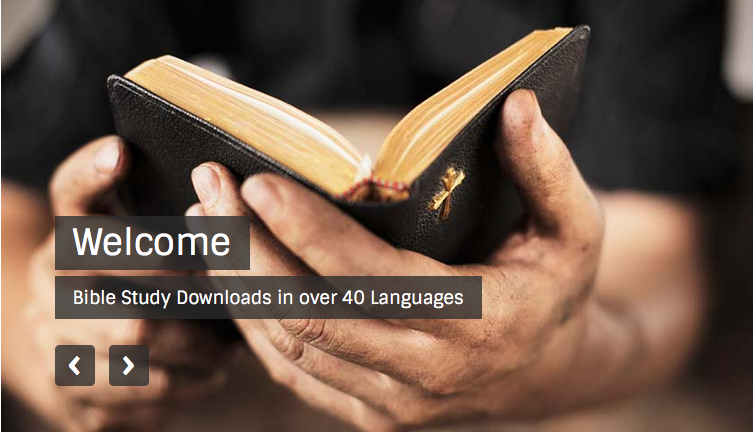 Teaching Better •  BibleStudyDownloads.org
[Speaker Notes: https://biblestudydownloads.org/resources/teaching-better/]